Éthiques et pratiques professionnelles à l’épreuveprérequis conceptuels
Commande sociale
dispositif permettant la mise en dynamique de la
    société (sens cybernétique), conclusion des
    conflits sociaux
Éthique professionnelle
système de valeur en action
Pratiques professionnelles
activité concrète suivant l’application des
    principes et des règles d’action
Raúl Morales La Mura
2L2S-Université de Lorraine
APF France handicap
1/7
Éthiques et pratiques professionnelles à l’épreuvela recherche
Le temps

entre 2005 et 2019
La collecte des matériaux

2005 à 2007 observation participante
2007 à 2009 entretiens semi-directifs
2010 - 2015 – 2017 – 2019 enquêtes (643)
Le terrain

l’action des professionnels
des
services facilitant la vie à domicile PH/PA associatifs et lucratifs
L’angle du regard

à partir des professionnels
des champs du
social, médicosocial et sanitaire
Raúl Morales La Mura
2L2S-Université de Lorraine
APF France handicap
2/7
Éthiques et pratiques professionnelles à l’épreuveexemple des questions de l’enquête
Prenant en considération les définitions ci-dessus: répondez aux questions (1 et 2)
guider quelqu’un et veiller sur ses intérêts => Assistance 
exigence explicite ou non de quelqu’un => Besoin 
accord des volontés => Contrat
action en lieu et à la place de quelqu’un => Intervention
ordre donné pour le bien de quelqu’un => Prescription 
action utile fournie à quelqu’un => Prestation 
acte opposable à portée générale organisant l’action => Règlement 
soins attentifs prodigués à quelqu’un => Sollicitude 
Dans l’idéal, lequel de ces mots définit le mieux le déclenchement de votre action professionnelle ?
Dans la réalité, lequel de ces mots définit le mieux le déclenchement de votre action professionnelle ?
À partir de la notion de « repas », considérant les définitions et les situations ci-dessus: répondez aux questions (3, 4 et 5)
Alimenter = procurer à quelqu’un les éléments nécessaires à sa conservation
Éduquer = disposer les soins nécessaires à l’épanouissement de quelqu’un
Nourrir = donner à manger à quelqu’un
Accepter = admettre quelque chose comme étant vrai
Il faut alimenter la personne pour lui éviter de souffrir de faim
Il faut éduquer la personne pour qu’elle ait une bonne hygiène alimentaire
Il faut nourrir la personne pour qu’elle soit mieux à même de se développer
Il faut accepter les goûts de la personne pour qu’elle choisisse en conscience
Pour vous, quelle situation décrit le mieux un « bon » professionnel ?
Pour vous, quelle situation décrit le moins un « bon » professionnel ?
Pour vous, quelle situation décrit le mieux votre « situation » professionnelle ?
Raúl Morales La Mura
2L2S-Université de Lorraine
APF France handicap
3/7
Éthiques et pratiques professionnelles à l’épreuvedonnées pour une sémiotique de la production
Cette étude sémiotique utilise un repère orthonormé ayant comme :
ordonnée (axe vertical) l’ensemble des situations argumentant leur légitimité sur la base d’un mandat Légal (+) ou Traditionnel (-)
abscisse (axe horizontal) l’ensemble des situations emblématiques de la représentation sociale du degré d’autonomie (+) ou de hétéronomie (-) de la personne.
Le repère orthonormé coupe ainsi l’espace en 4 parties, dont chacune synthétise les productions possibles dans les systèmes-monde qu’ils représentent.
Monde 1
Commande sociale du type assistance => éthique de l’accompli => demandeur/l’assisté…
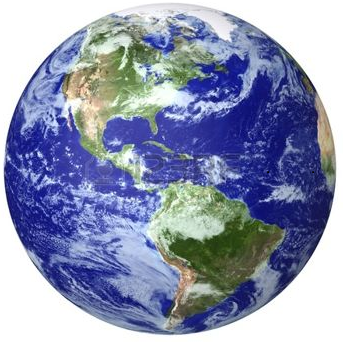 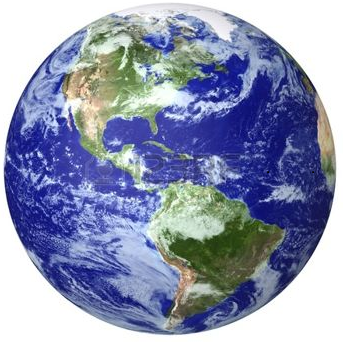 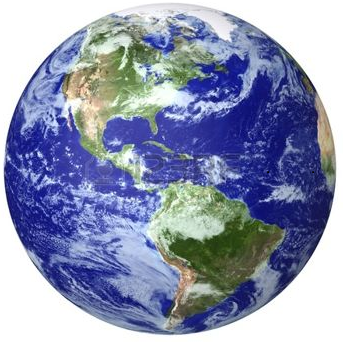 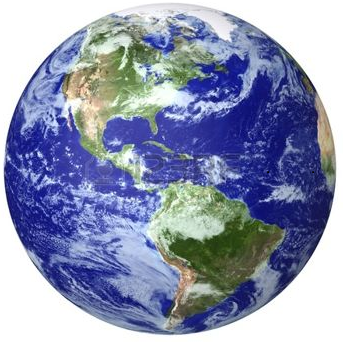 1
1
2
2
Assistance
Prestation
Monde 2
Commande sociale du type prestation => éthique de la lucidité => mandant/client…
Intervention
Action
Monde 3
Commande sociale du type aide => éthique de la croyance => récepteur/le bénéficiaire…
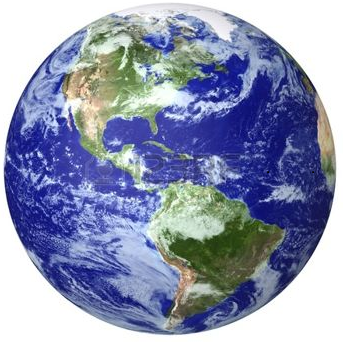 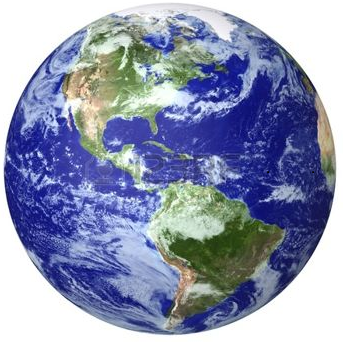 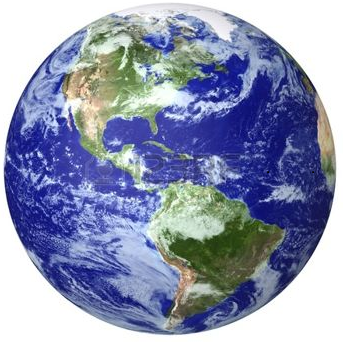 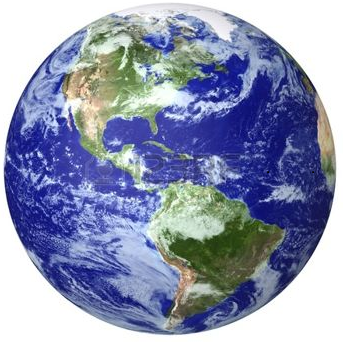 4
4
3
3
Aide
Accompagnent
Monde 4
Commande sociale du type « accompagnement » => éthique de l’engagement => demandant/l’usager…
Raúl Morales La Mura
2L2S-Université de Lorraine
APF France handicap
4/7
Éthiques et pratiques professionnelles à l’épreuveexemple de traitement
Un carré de 4 cm de côté est équivalent à une réponse de même nature de la totalité de la population, la préférence est donc imagée ici par le volume des carrés présentés.
En JAUNE = population enquêté le 8/2/19 service PA lucratif, non-cadres
En ORANGE = population enquêté le 8/2/19 rattachée au secteur MS
En VERT = population enquêté le 8/2/19 rattachée au secteur S
Idéalement déclenchée par…
Réellement déclenchée par…
R/A
C/Prt
R/A
C/Prt
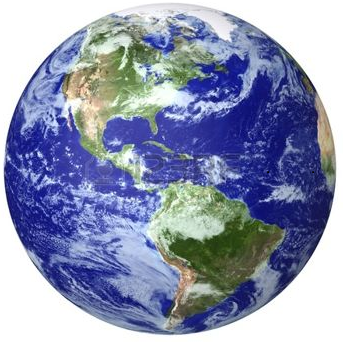 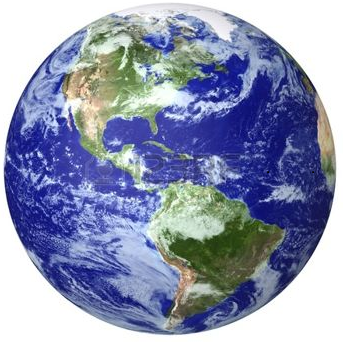 I/Prc
B/S
I/Prc
B/S
Raúl Morales La Mura
2L2S-Université de Lorraine
APF France handicap
5/7
Données pour une sémiotique de votre production
Un carré de 4 cm de côté est équivalent à une réponse de même nature de la totalité de la population, la préférence est donc imagée ici par le volume des carrés présentés.
En JAUNE = population enquêté le 8/2/19 service PA lucratif, non-cadres
En ORANGE = population enquêté le 8/2/19 rattachée au secteur MS
En VERT = population enquêté le 8/2/19 rattachée au secteur S
Le bon…
Le mauvais…
Ma réalité…
A
Ac
A
A
Ac
Ac
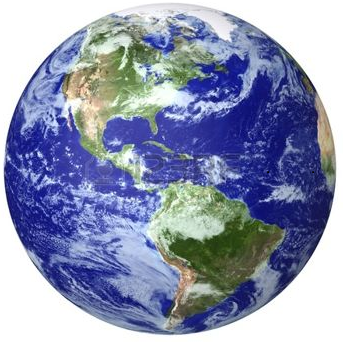 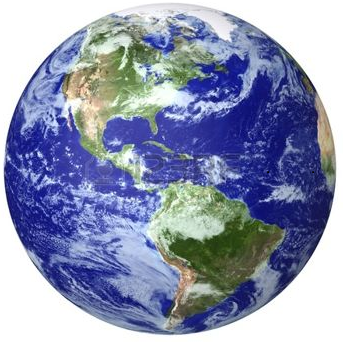 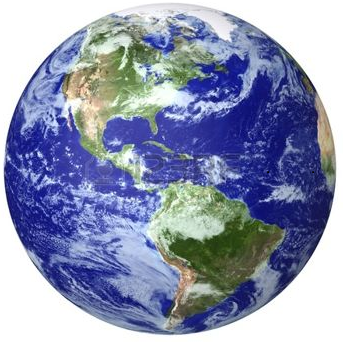 N
E
N
E.
N
E
Raúl Morales La Mura
2L2S-Université de Lorraine
APF France handicap
6/7
Éthiques et pratiques professionnelles à l’épreuvedonnées synthétiques d’une sémiotique de la production
Analyse sémiotique de la rhétorique de la Commande sociale depuis 2005 
=>
Monde 2
Analyse sémiotique de la rhétorique des professionnels du social pour décrire leurs pratiques en 2005
=>
Monde 1
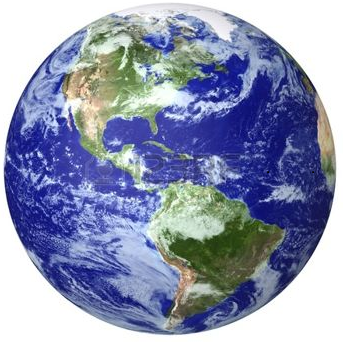 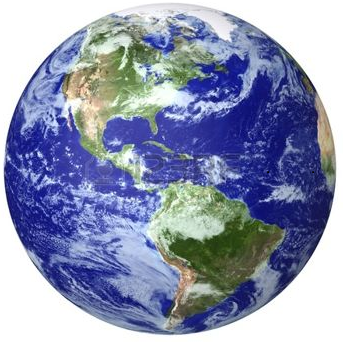 1
2
Analyse sémiotique de la rhétorique des professionnels pour décrire les mauvaises pratiques en 2019
=>
Monde 3
MERCI
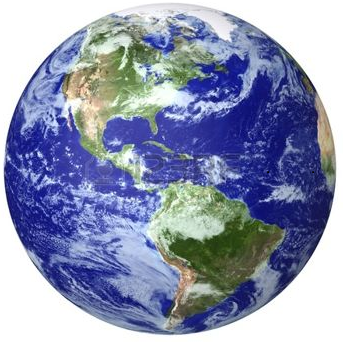 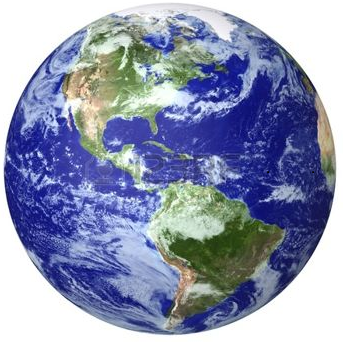 4
Analyse sémiotique de la rhétorique des professionnels du médicosocial pour décrire leurs pratiques en 2005 
=>
Monde 4
3
Analyse sémiotique de la rhétorique des professionnels du médicosocial pour décrire leurs pratiques en 2019  
=>
Monde 4 –> Monde 2
Nous avons constaté un lent déplacement
de l’éthique professionnelle
de Monde à Monde
pour répondre à la commande sociale
Raúl Morales La Mura
2L2S-Université de Lorraine
APF France handicap
7/7